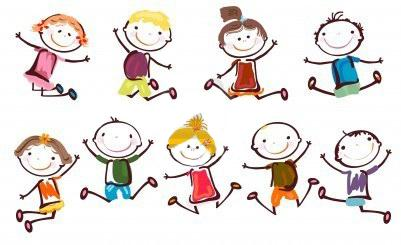 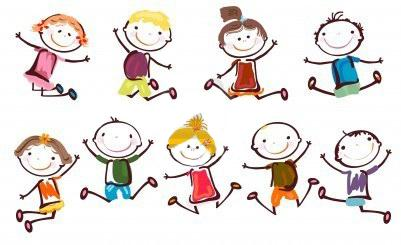 ATTIVITA’ MOTORIA
ATTIVITA’ MOTORIA
ATTIVITA’ MOTORIA
DIVERTIAMOCI A CASA   Classe seconda
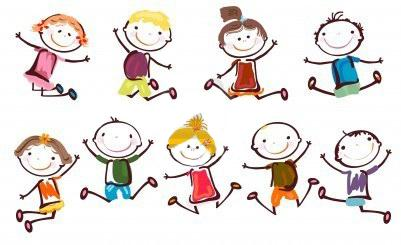 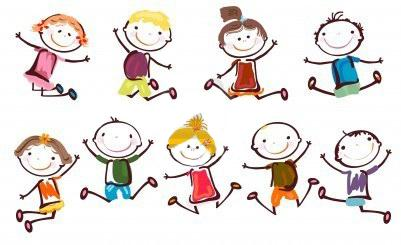 Ciao ragazzi e care famiglie, con queste slide voglio proporvi delle lezioni e attività che si possono svolgere tranquillamente in casa, per divertirsi sia da soli che in compagnia.
Queste schede sono semplici e sono una base da cui ripartire per poterci vedere il prima possibile! Sarebbe bello che ognuno di voi creasse varianti e difficoltà differenti usando la vostra super fantasia!

BUON DIVERTIMENTO!
GIOCO 1
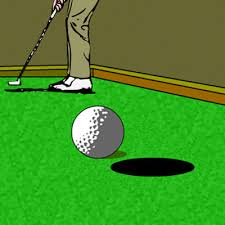 MINI GOLF
Definire un punto di partenza con un pezzetto di scotch di carta. Distanziare gli oggetti (buca) ad una distanza congrua al luogo dove vi trovate. Con la scopa cercate di colpire la pallina e:
Prima buca: centrare le gambe di una sedia
Seconda buca: far passare le palline fra due bottiglie distanti una mano
Terza buca: far passare la pallina fra due bicchieri con sopra un libro
Quarta buca: costruire un ponte con un cartoncino piegandolo a metà e cercare di far passare la palla sotto il ponte e tra le due bottiglie
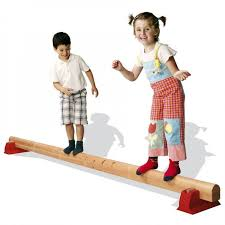 GIOCO 2
A ritmo del tamburello parte 2!
Il genitore dovrà con il cucchiaio colpire una pentola seguenti vari ritmi: lentissimi-lento-medio-veloce-velocissimo- super veloce
Il bambino dovrà muoversi camminando seguendo con i passi il ritmo del tamburello, anche fermarsi se non sente nessun suono
Il secondo step è uguale al precedente ma questa volta quando il genitore smettere di battere le mani, il bambino si deve fermare in una posizione specifica e lascio a voi la scelta e l’immaginazione
DIVERTITEVI !
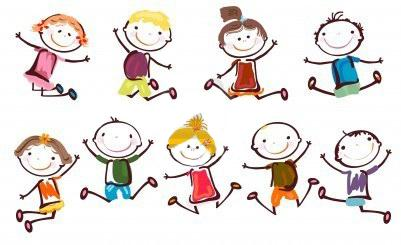 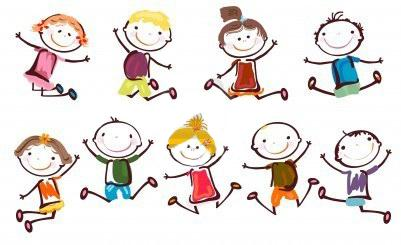 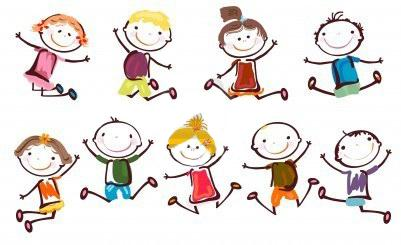 #MAESTROGIACOMO